AFM vs STM
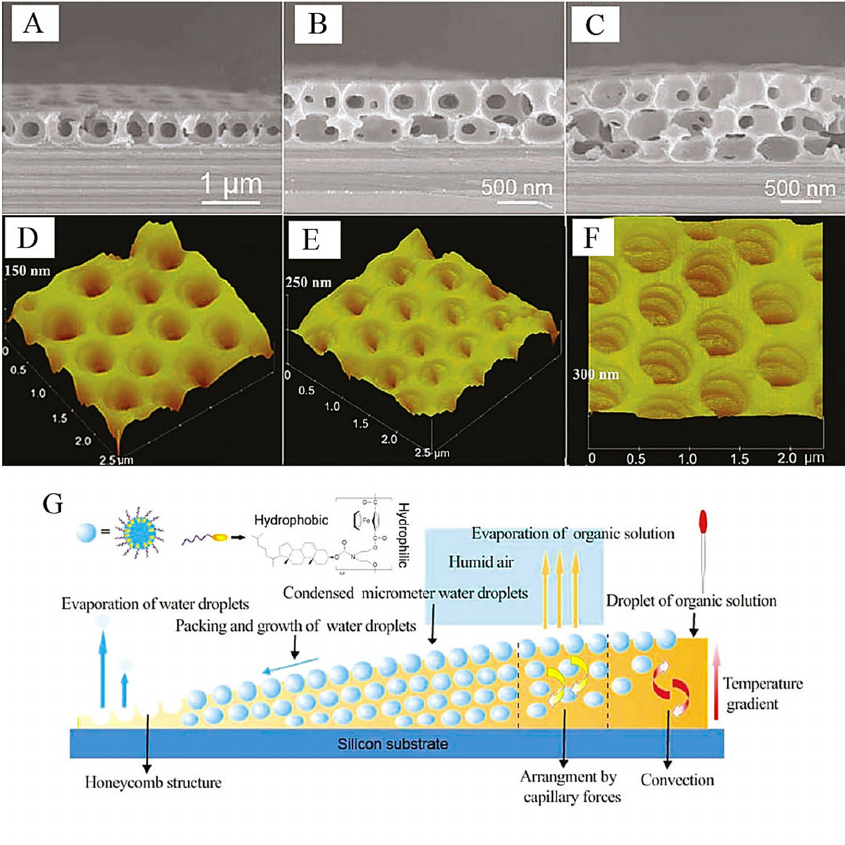 AFM in a nutshell
Surface topology measurement 
Works in three modes: contact, no-contact and tapping.
Works in atmospheric pressure and can measure wet samples .
Can measure any sample.
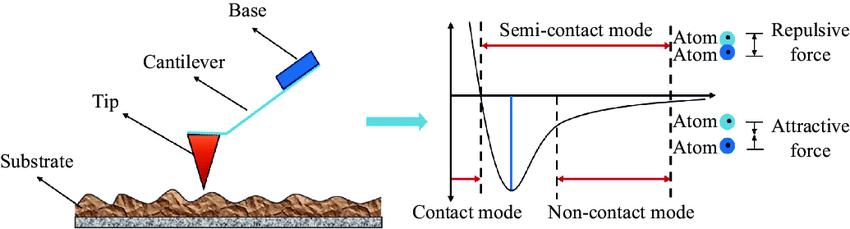 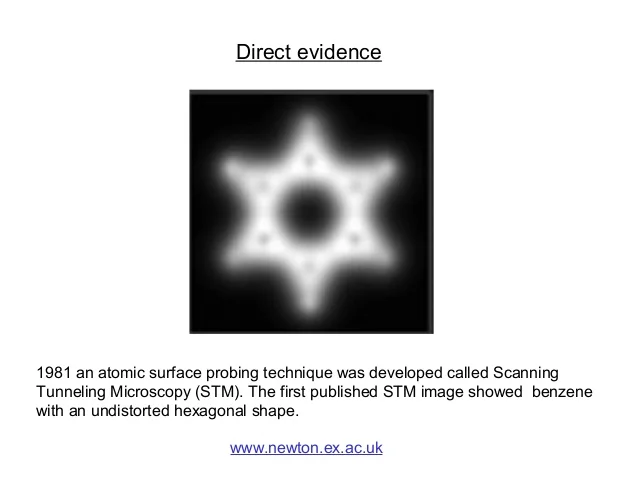 STM in a nutshell
Measures the electron density rather than physical height
Uses quantum tunneling for measurements 
Experiments are performed under ultra high vacuum.
Requires conductive materials/molecules
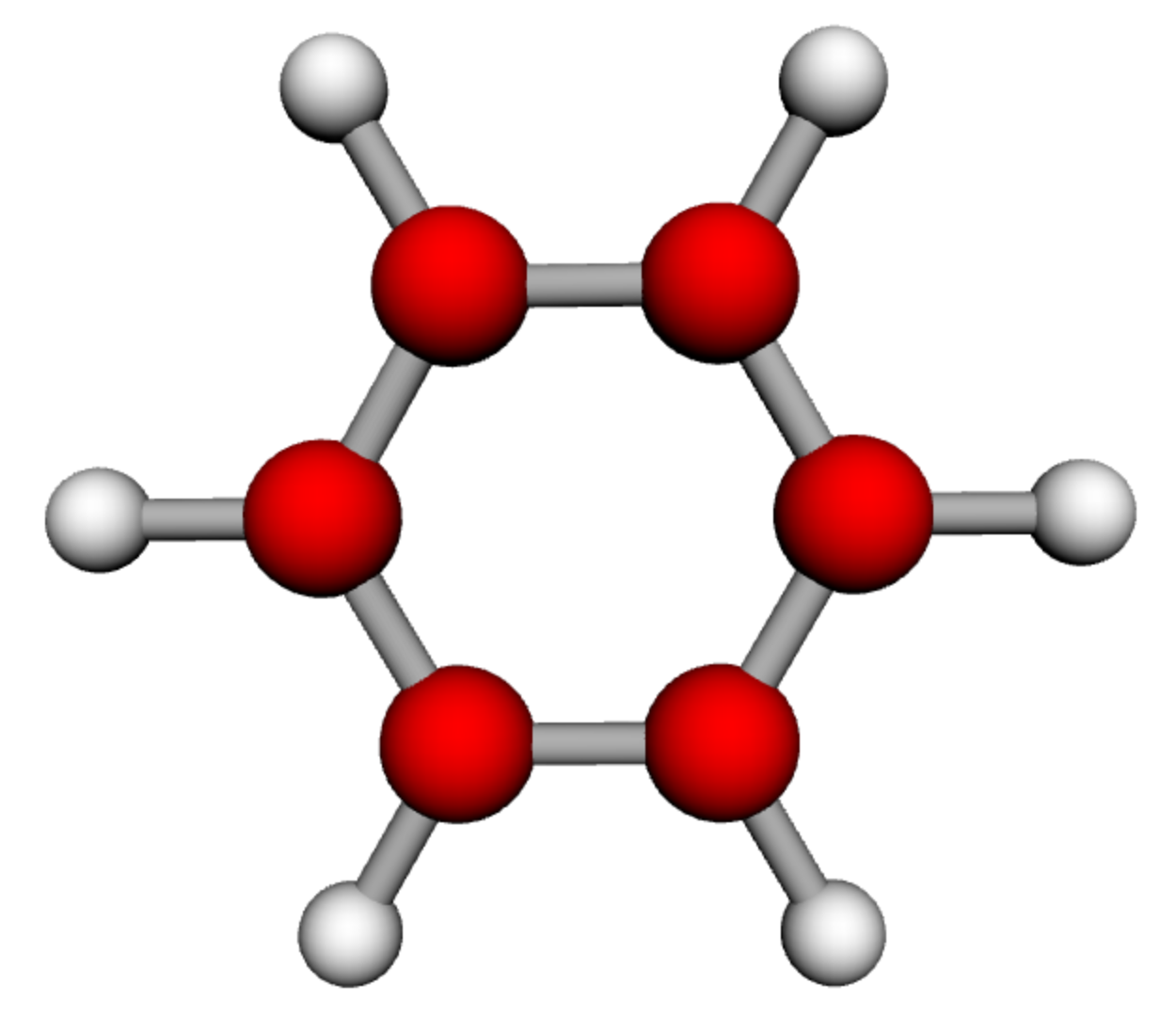 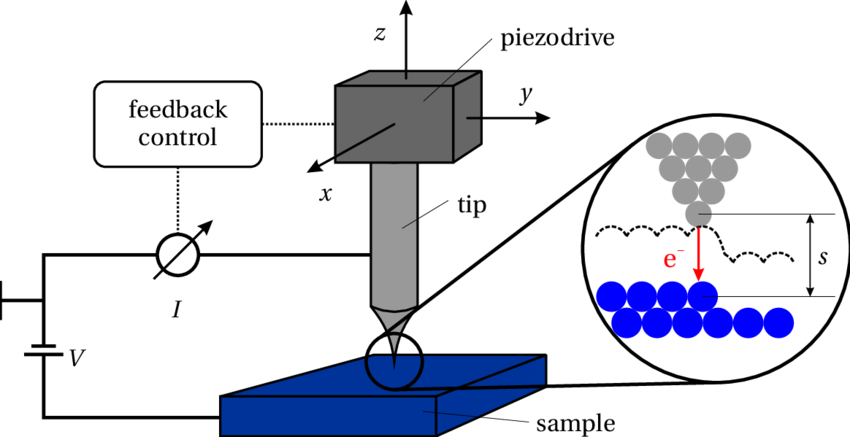 C-C bond : 0.14 nm